Pion SIDIS Analysis from RG-A
1
General Overview
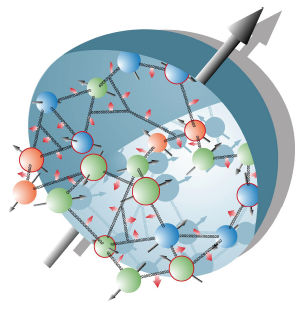 Goals: Address the “Proton Spin Puzzle”
Study the 3-D structures of nucleons

What is the “Proton Spin Puzzle”?
A.K.A. The “Proton Spin Crisis”
Quark spin only accounts for 20-30% of proton spin

Possible Solution: Using angular momentum contribution
2
General Overview
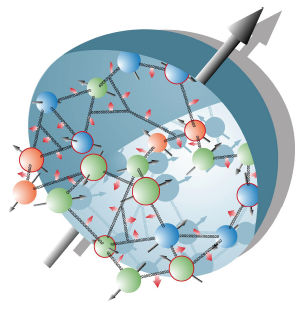 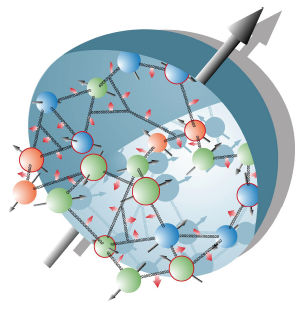 Goals: Address the “Proton Spin Puzzle”
Study the 3-D structures of nucleons

Questions to be answered:
Do quarks undergo orbital motion? 
Is there a connection between the motion of quarks, their spin and the spin of the proton?
How is the total spin of the proton built up from the spin and the orbital angular momentum of partons?

These questions cannot be answered without going into 3-dimensions
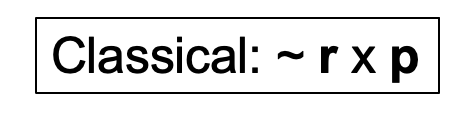 3
Semi-Inclusive Deep Inelastic Scattering (SIDIS)
Differs from DIS through the detection of a specified hadron

Directly related to TMDs and FFs
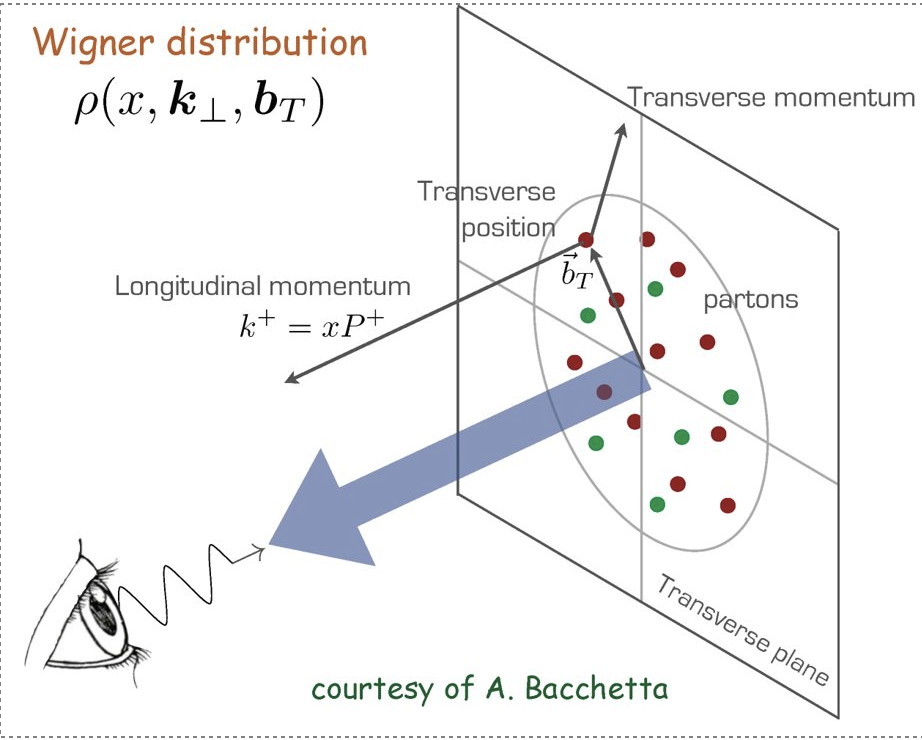 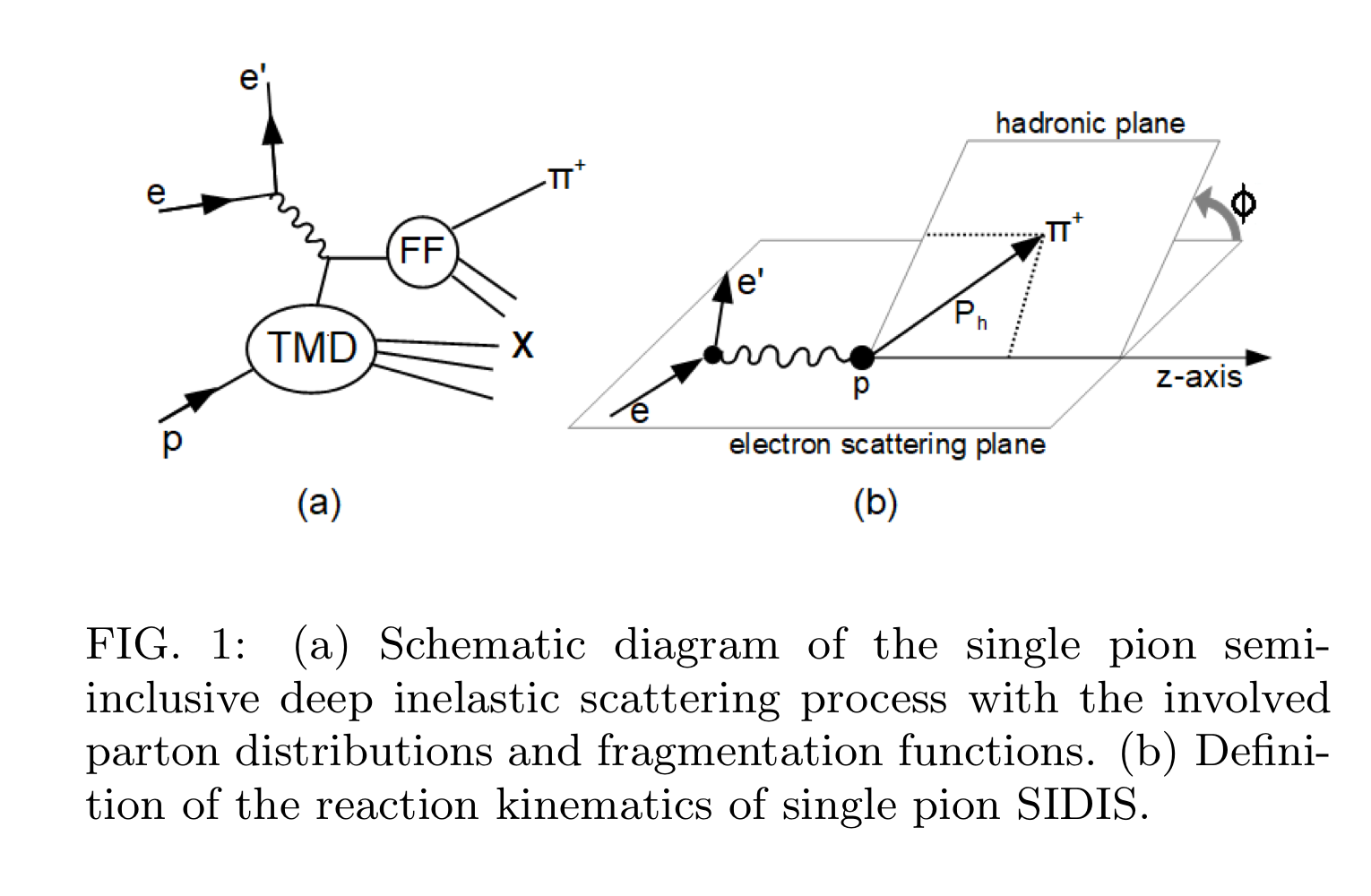 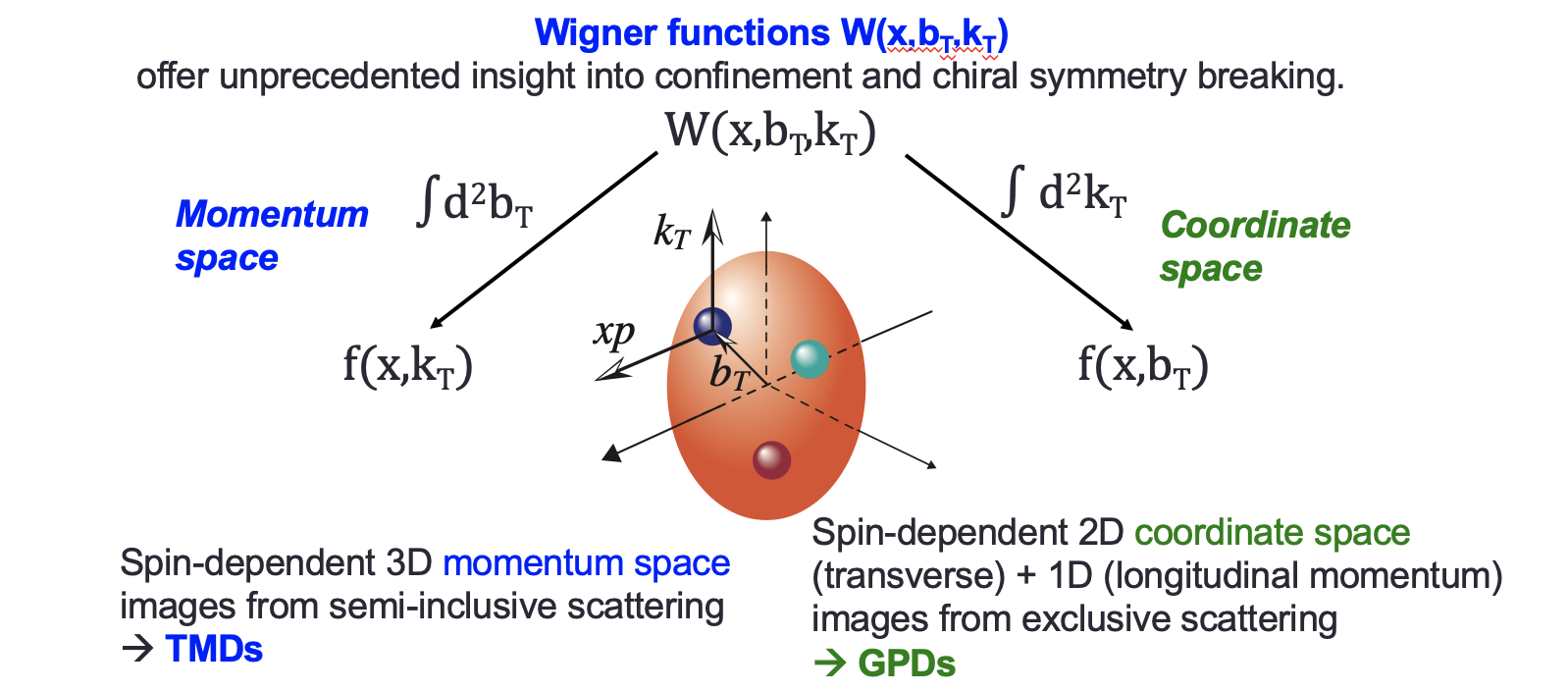 4
Semi-Inclusive Deep Inelastic Scattering (SIDIS)
Differs from DIS through the detection of a specified hadron

Directly related to TMDs and FFs
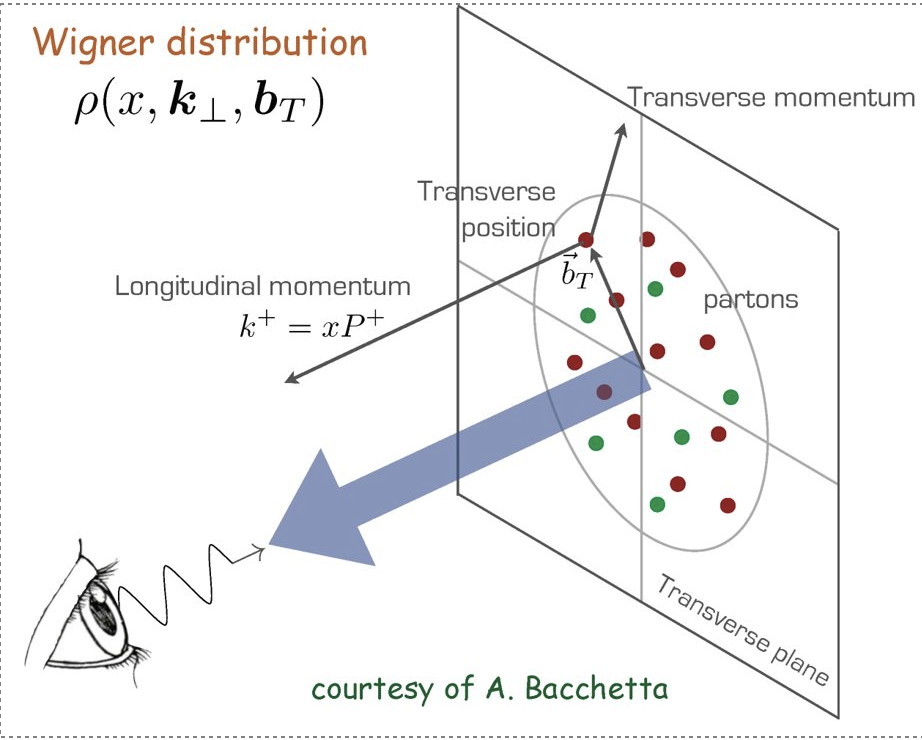 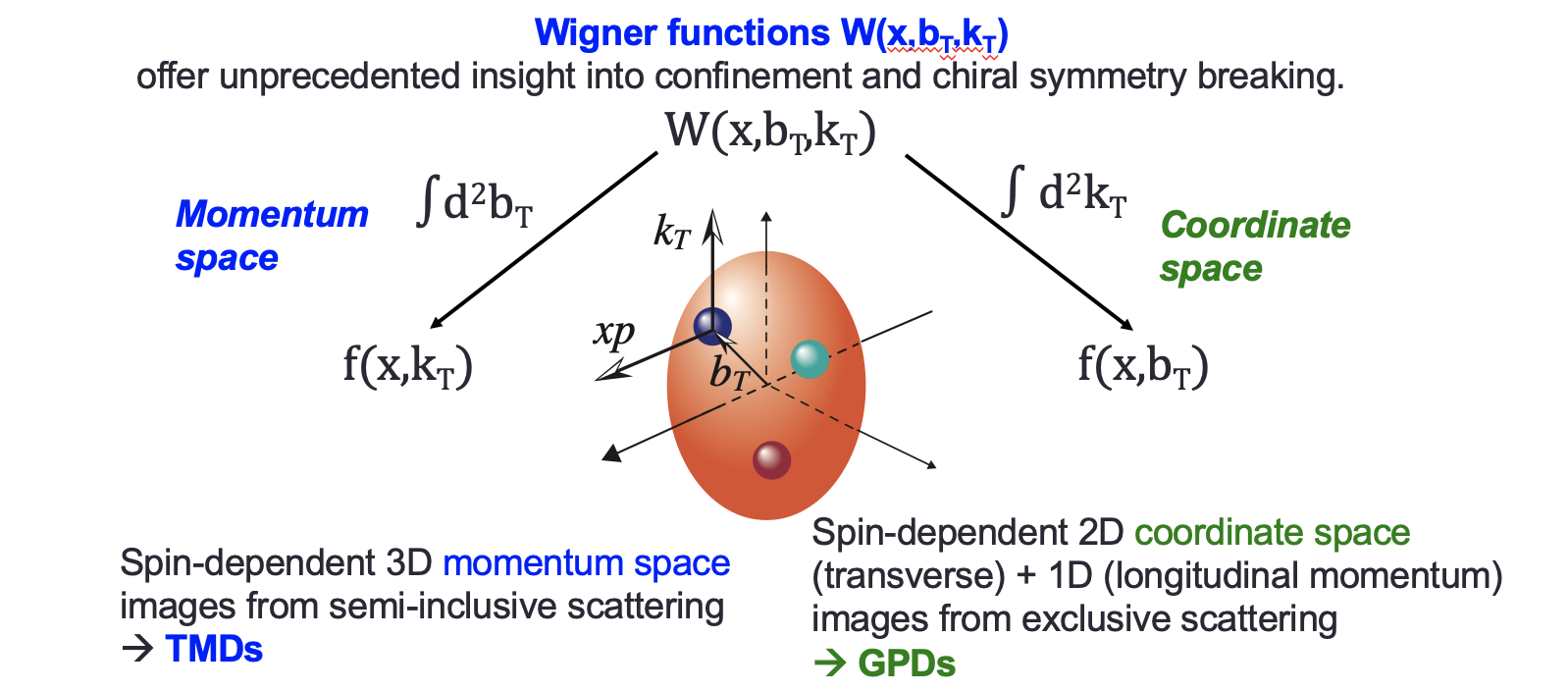 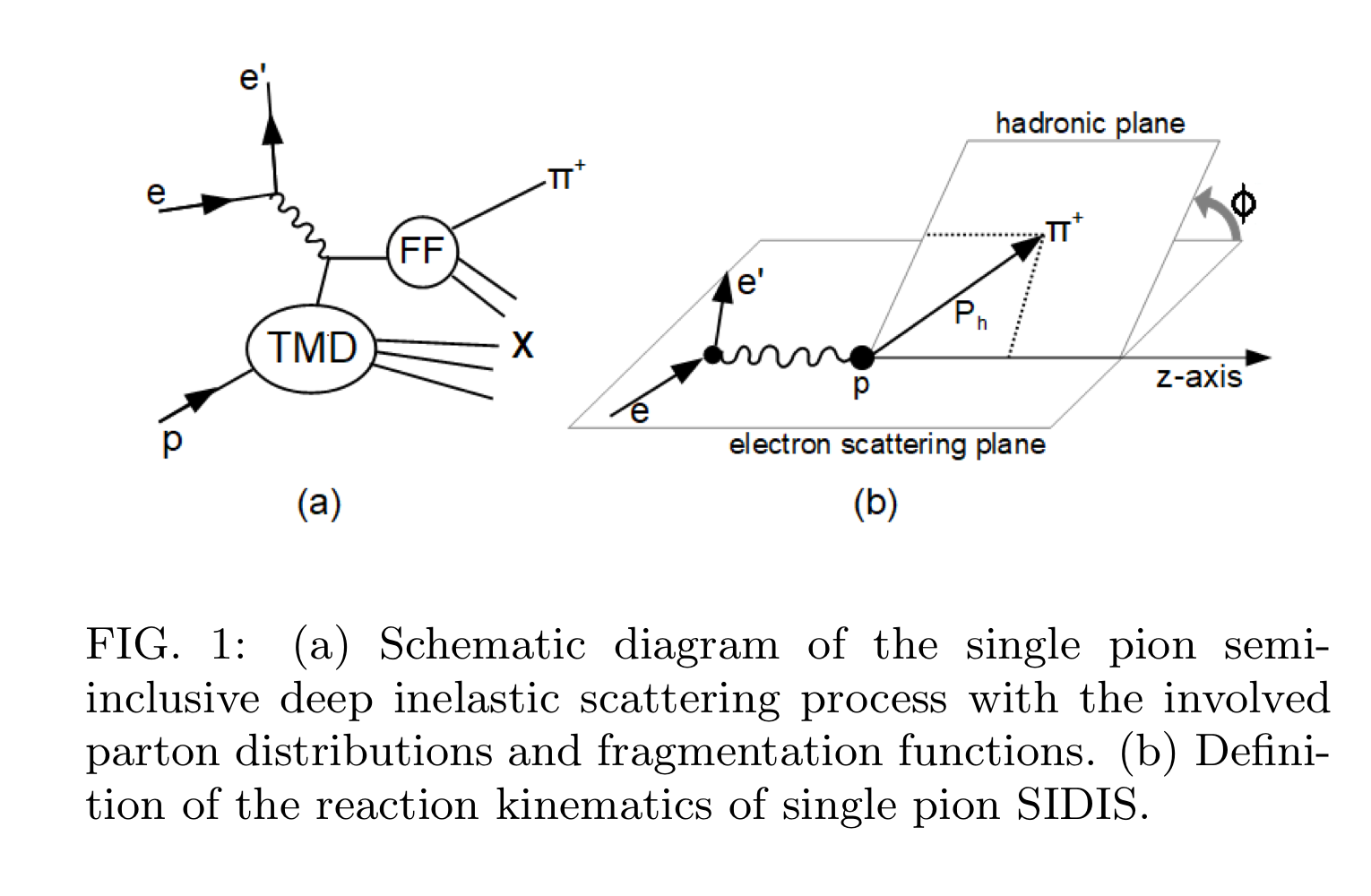 5
Semi-Inclusive Deep Inelastic Scattering (SIDIS)
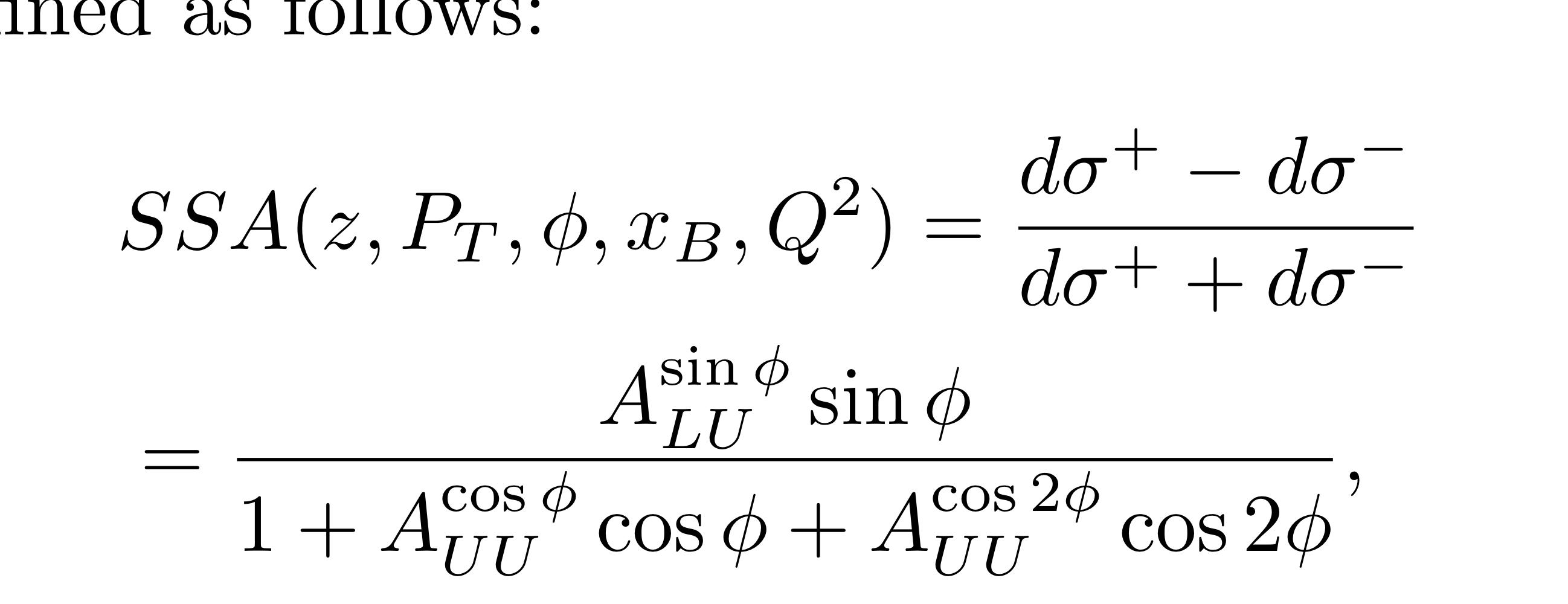 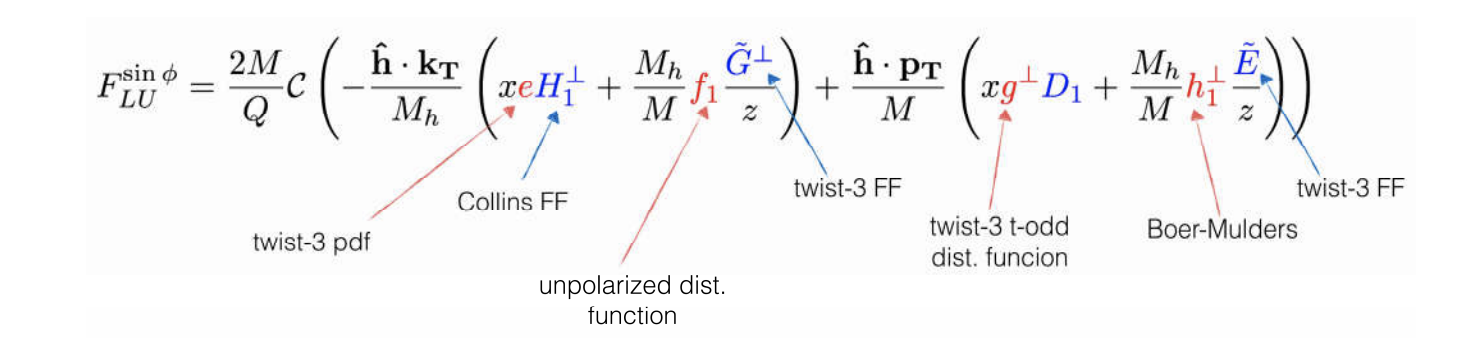 Differs from DIS through the detection of a specified hadron

Directly related to TMDs and FFs
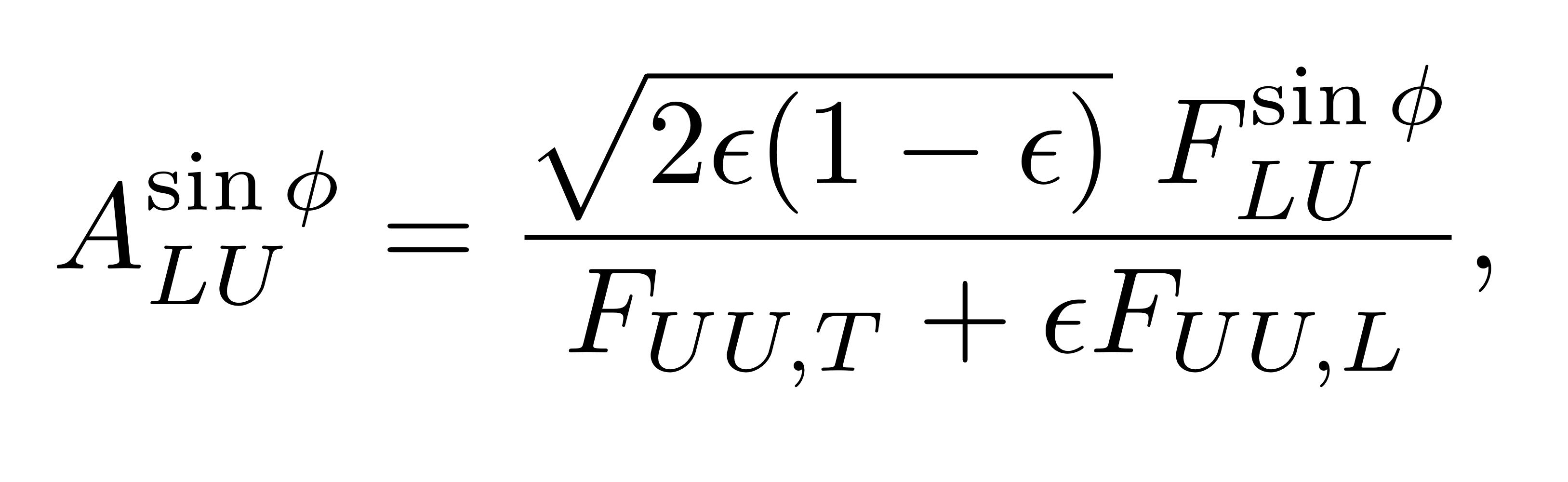 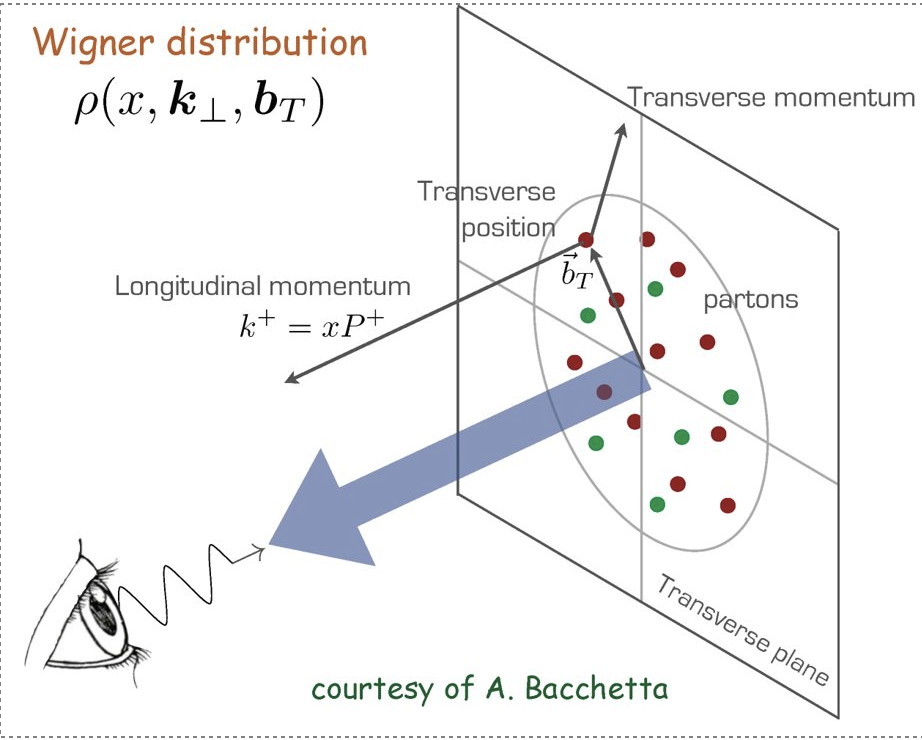 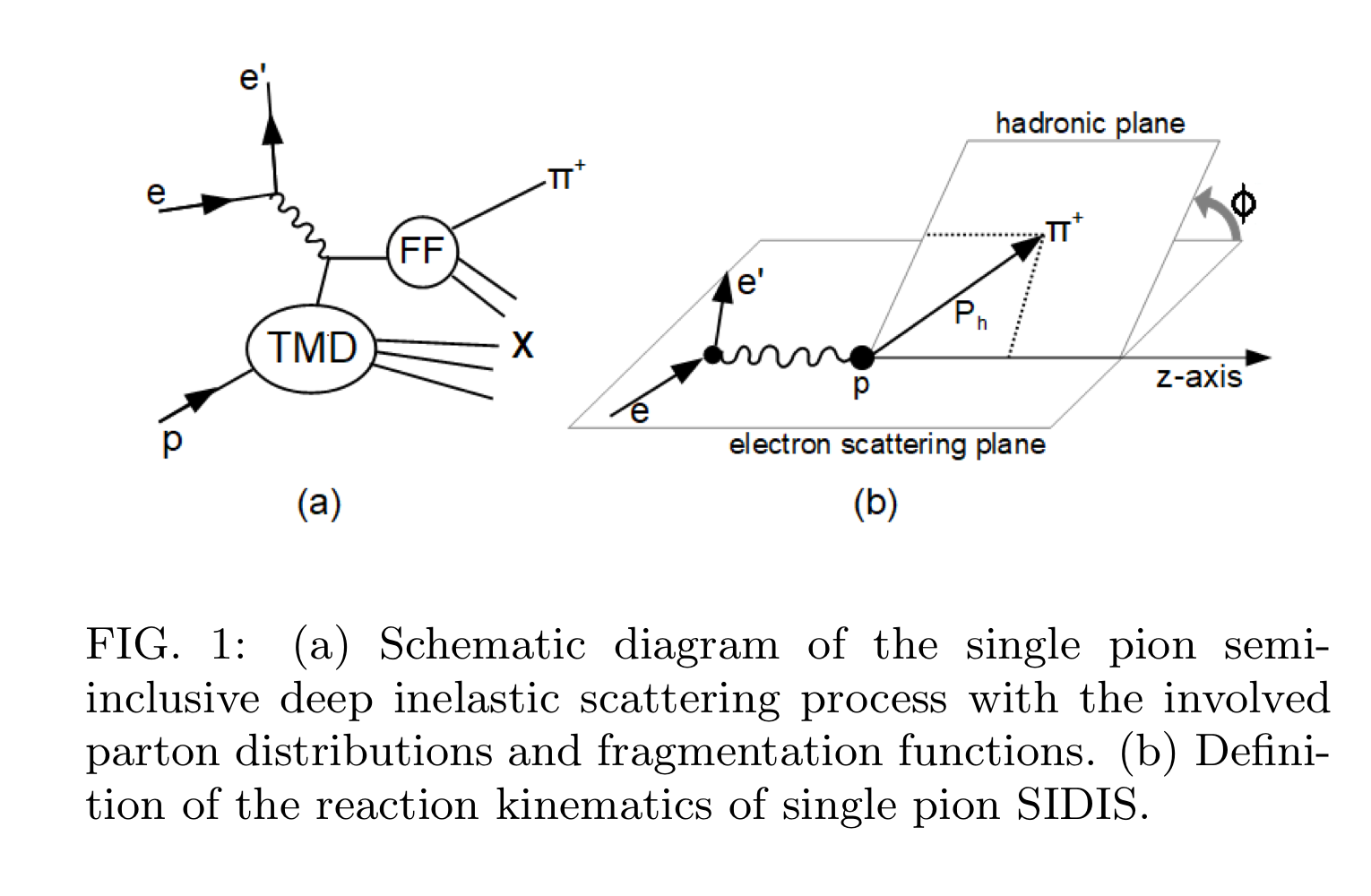 6
Recent Work
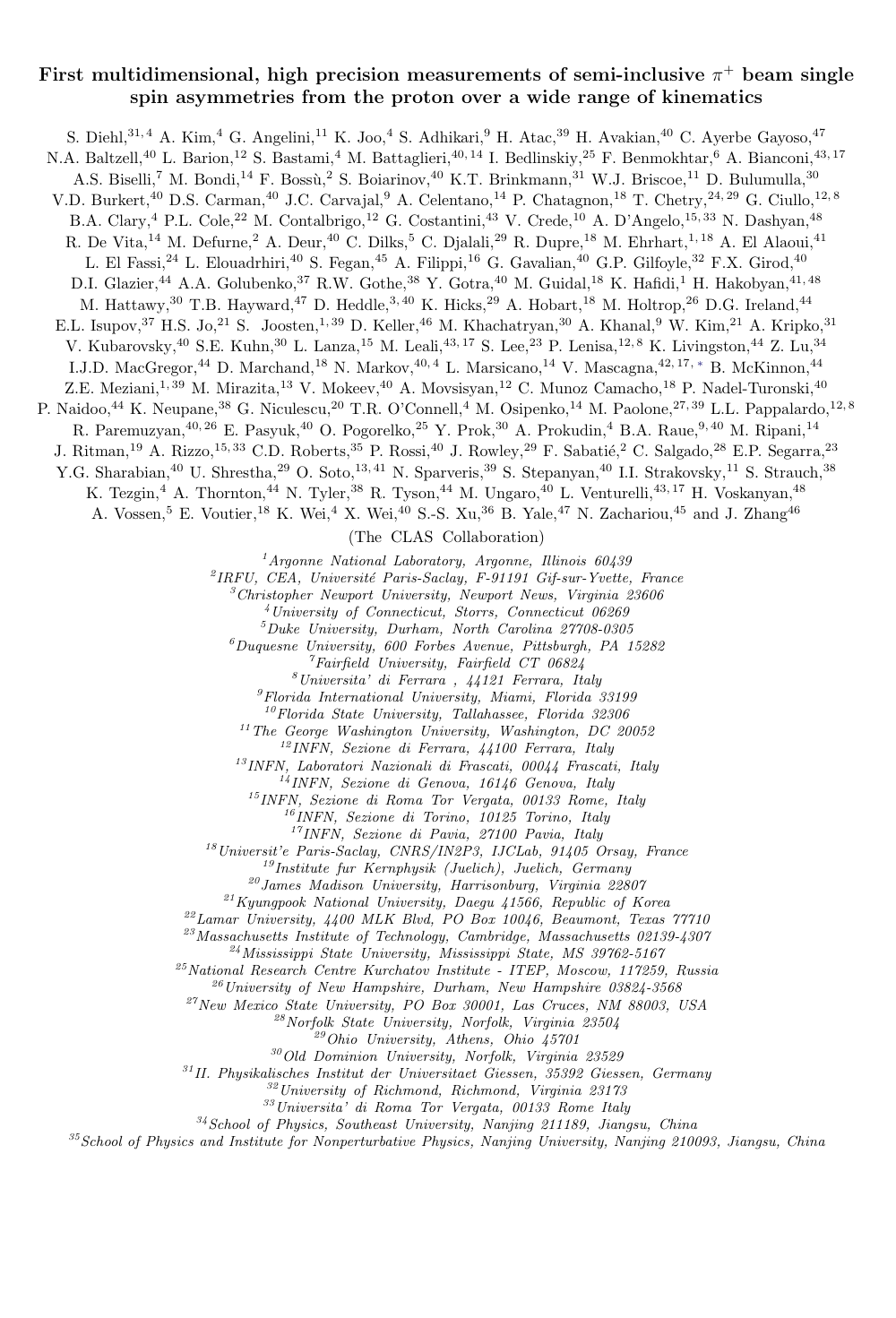 Longitudinally polarized electron beam (10.6 GeV) scattering off an unpolarized proton target

Q2 range: 1.7 to 7.0 GeV2

xB from 0.13 to 0.52

z from 0.18 to 0.7

PT up to 0.85 GeV
7
arXiv: 2101.03544
Recent Work
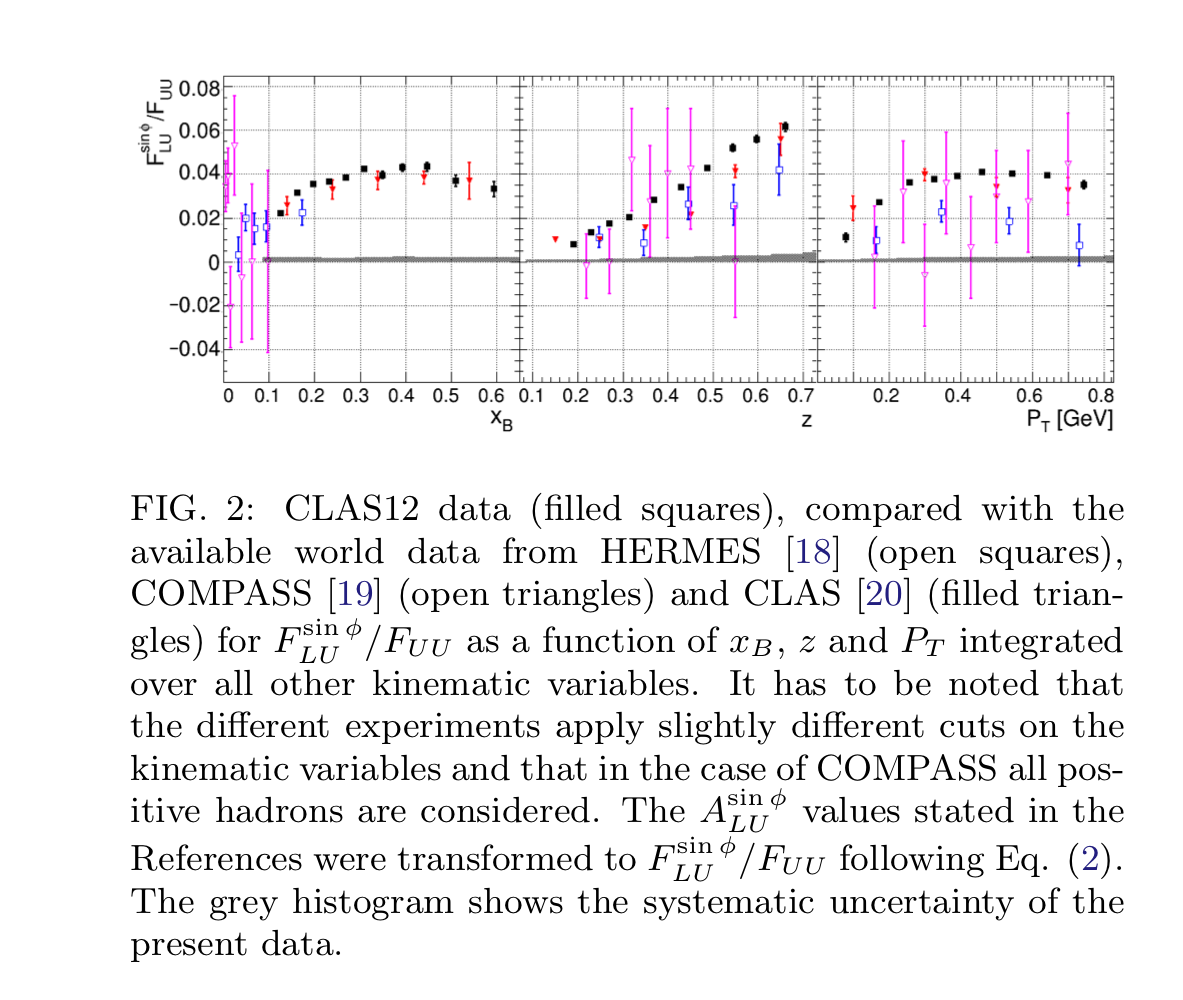 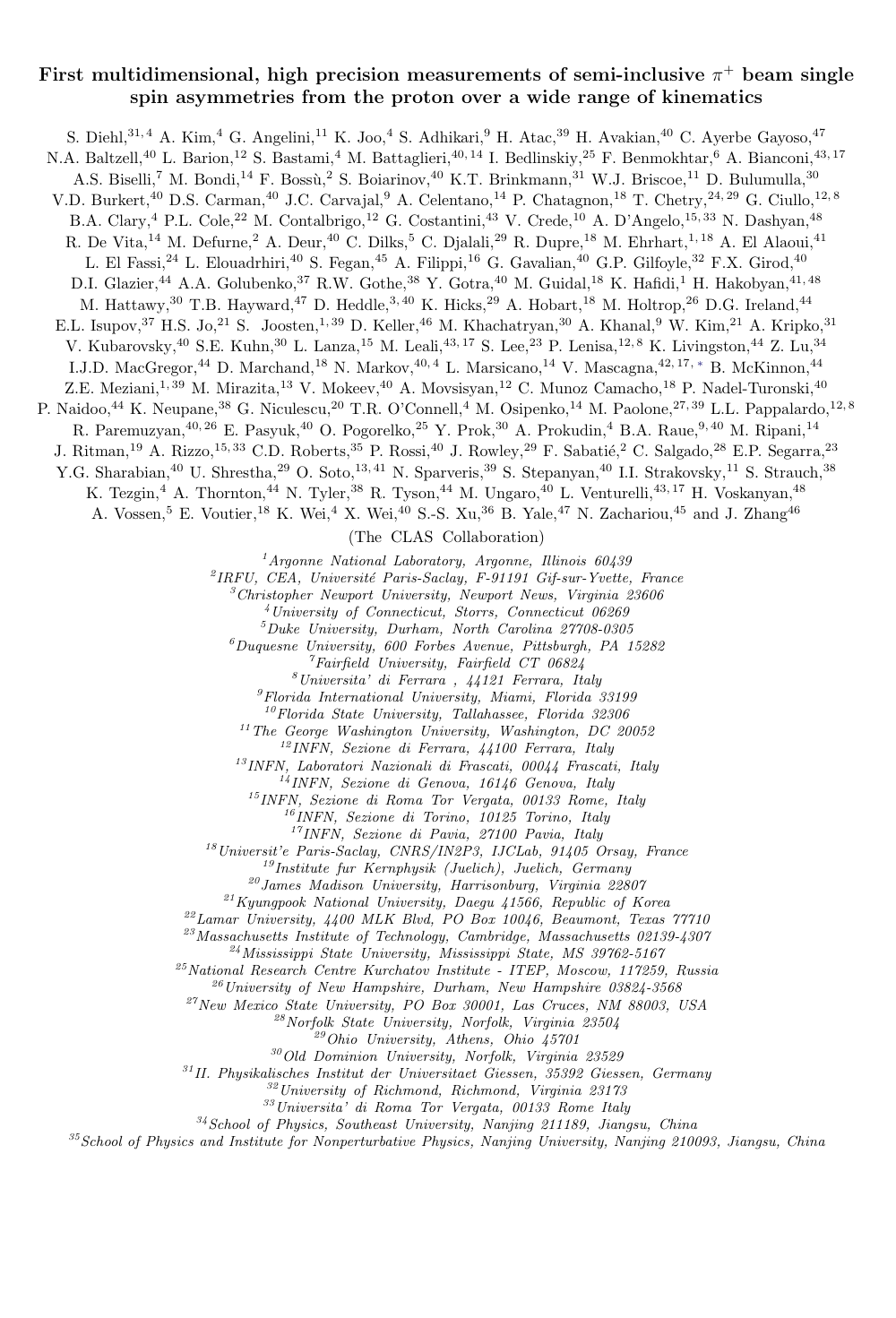 Longitudinally polarized electron beam (10.6 GeV) scattering off an unpolarized proton target

Q2 range: 1.7 to 7.0 GeV2

xB from 0.13 to 0.52

z from 0.18 to 0.7

PT up to 0.85 GeV
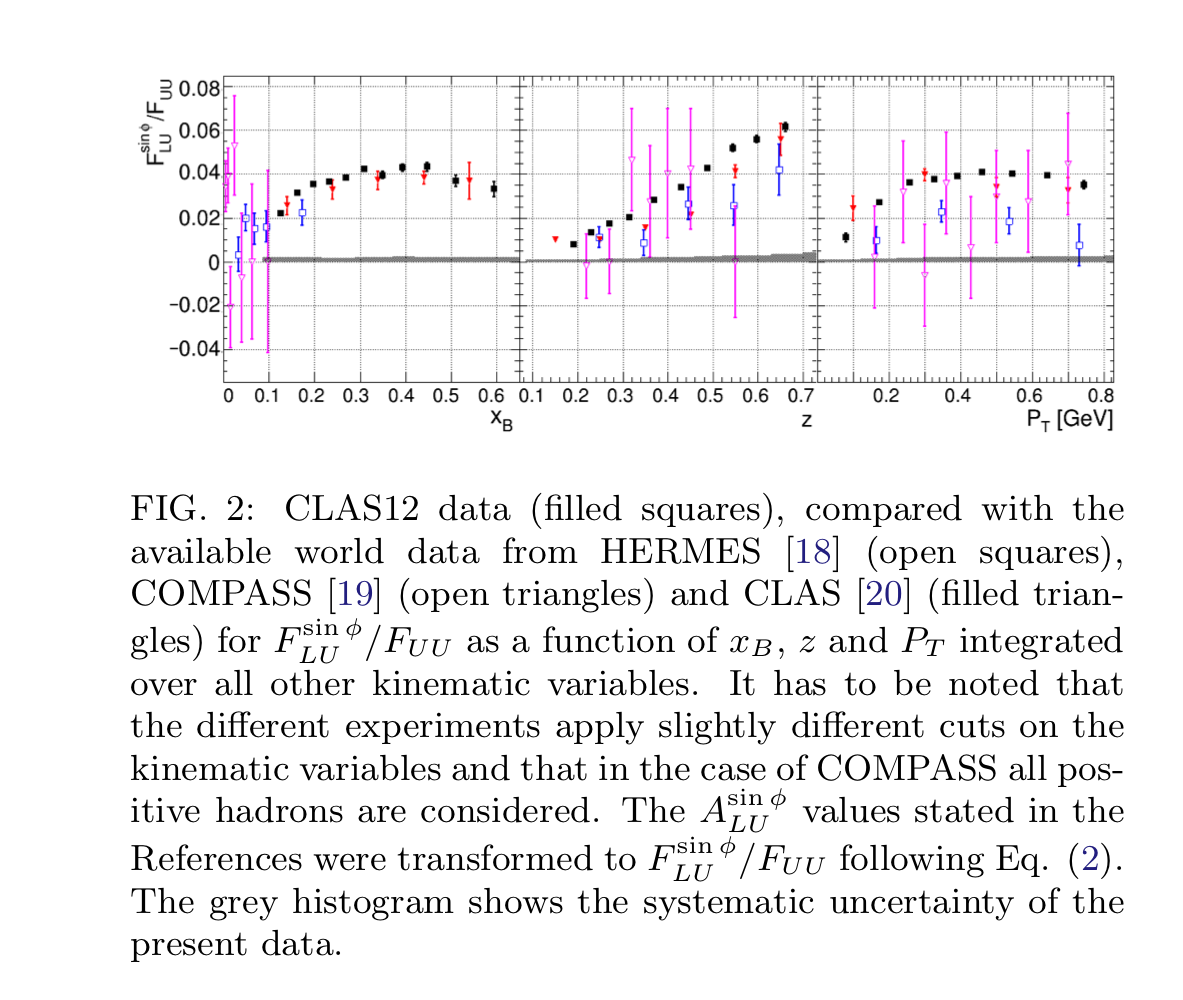 8
arXiv: 2101.03544
Recent Work
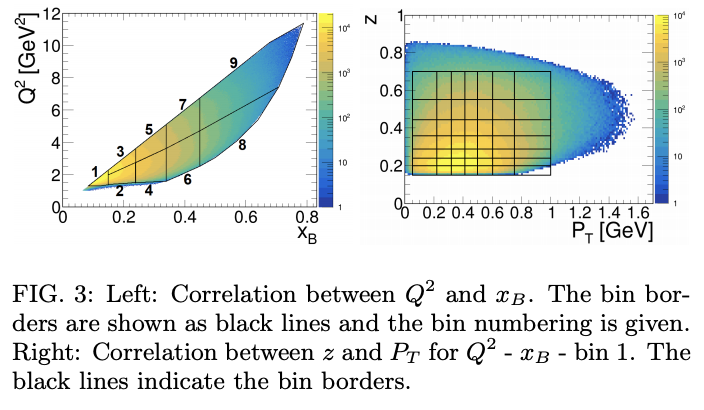 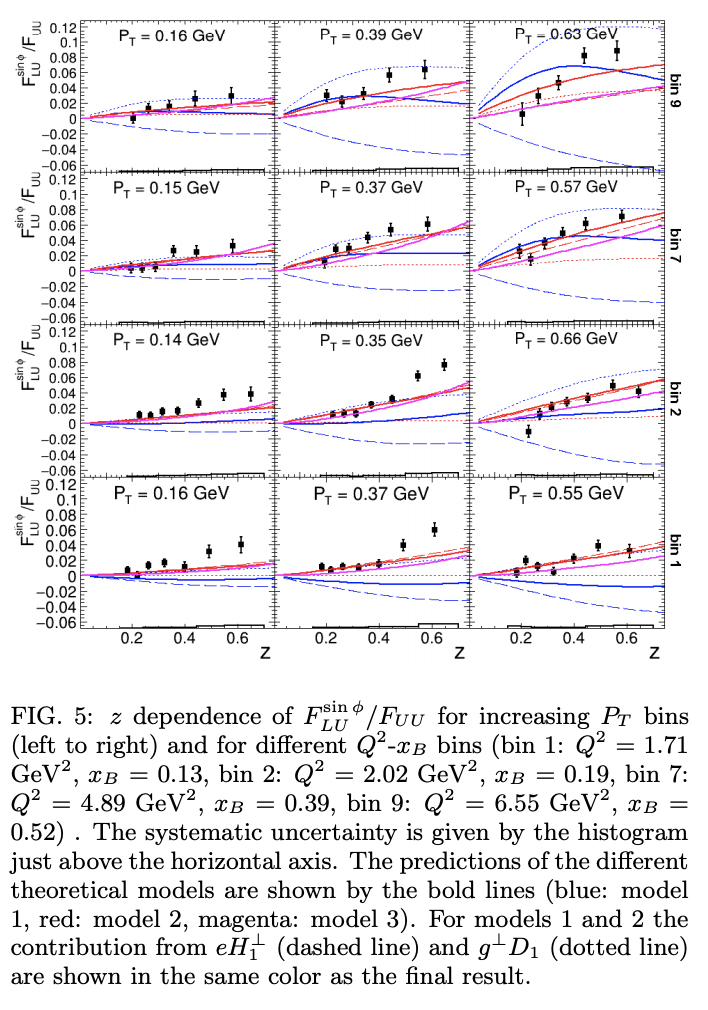 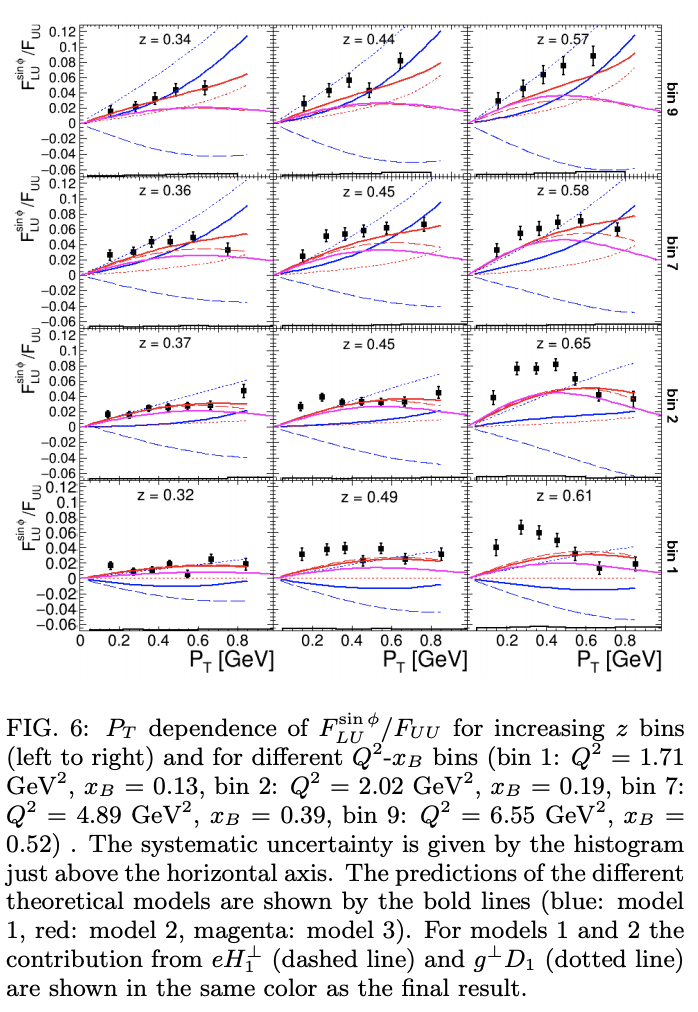 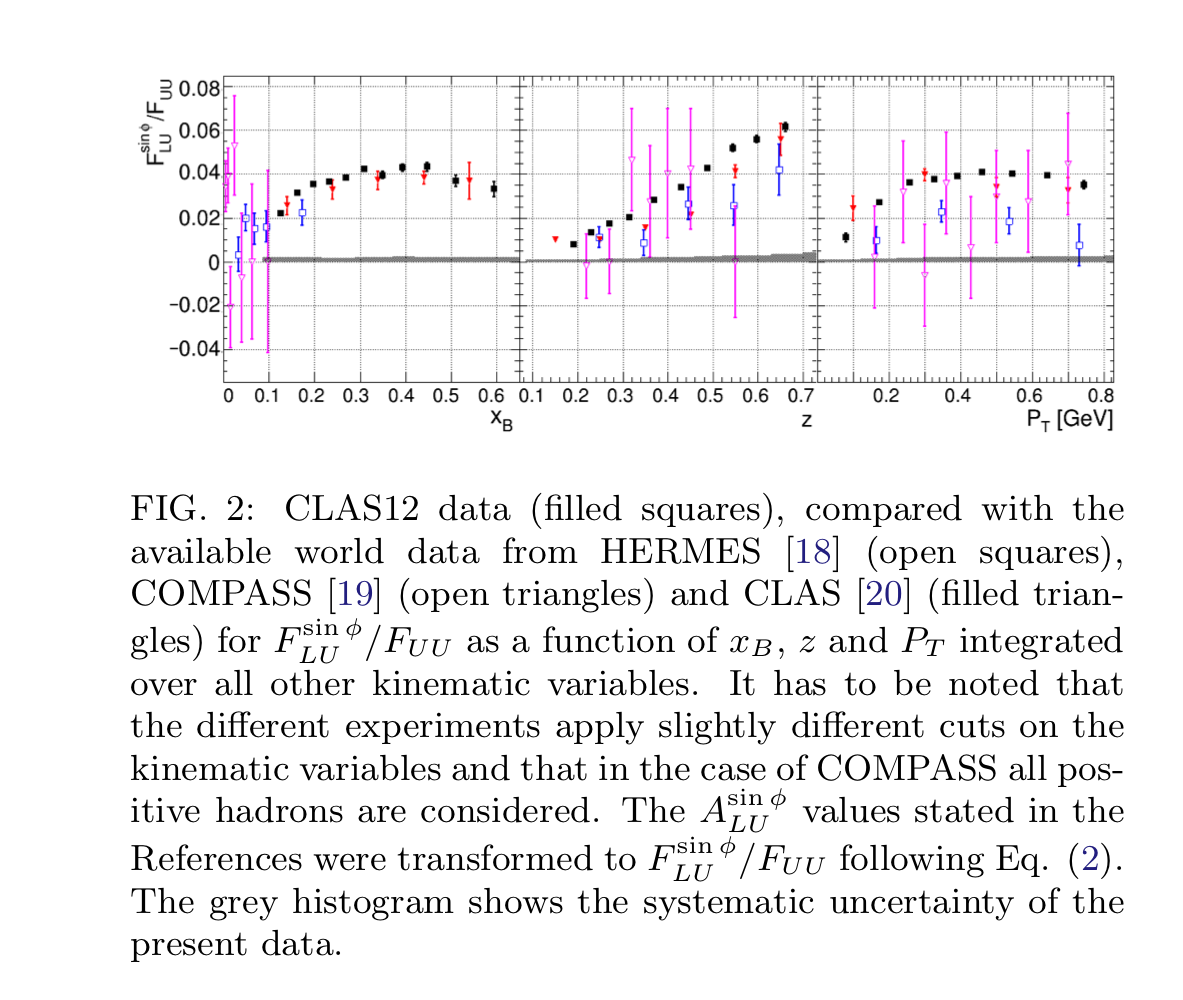 Longitudinally polarized electron beam (10.6 GeV) scattering off an unpolarized proton target

Q2 range: 1.7 to 7.0 GeV2

xB from 0.13 to 0.52

z from 0.18 to 0.7

PT up to 0.85 GeV
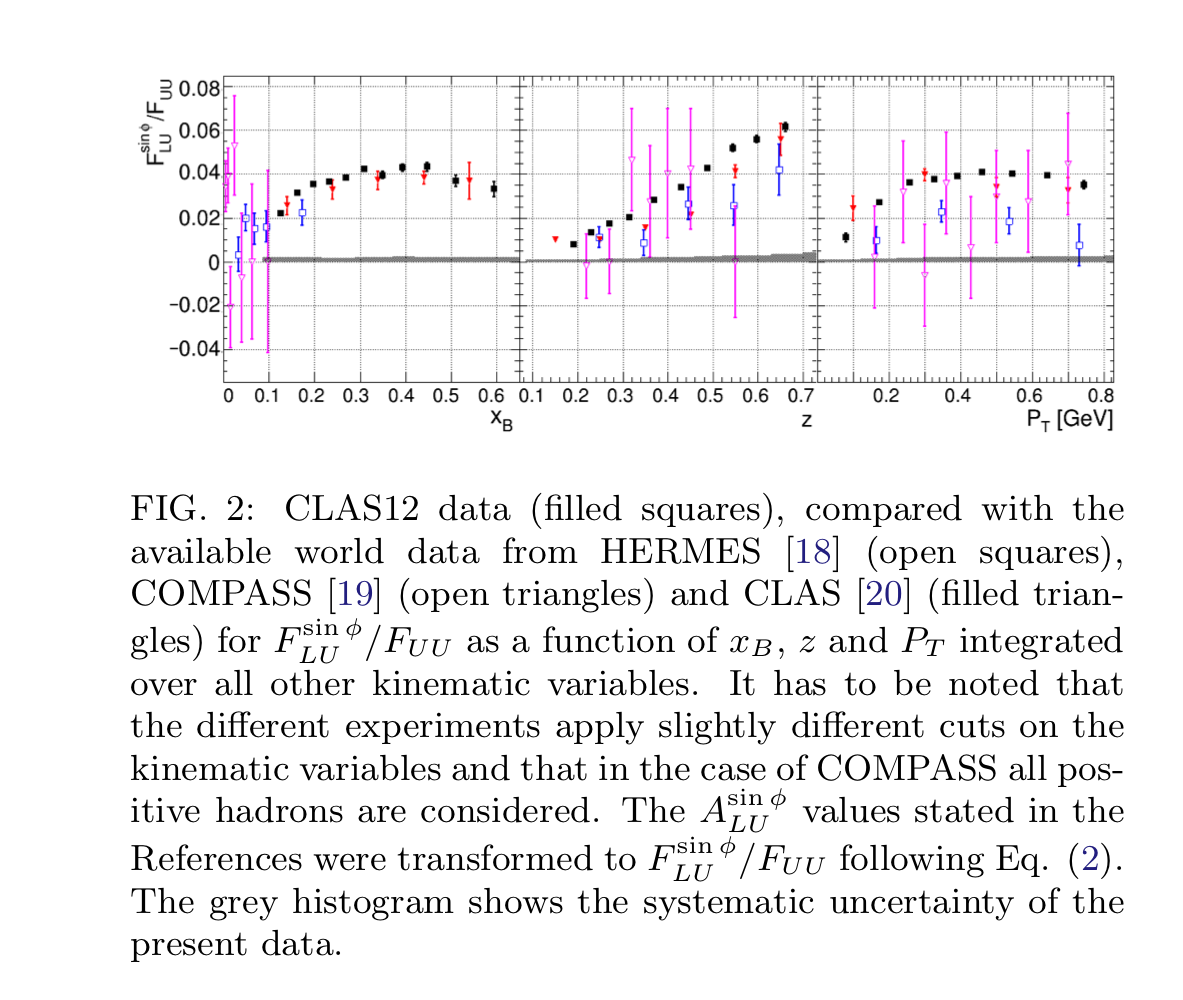 9
arXiv: 2101.03544
Recent Work
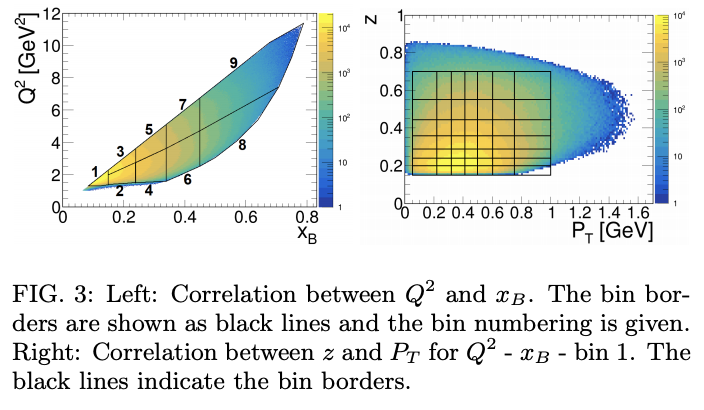 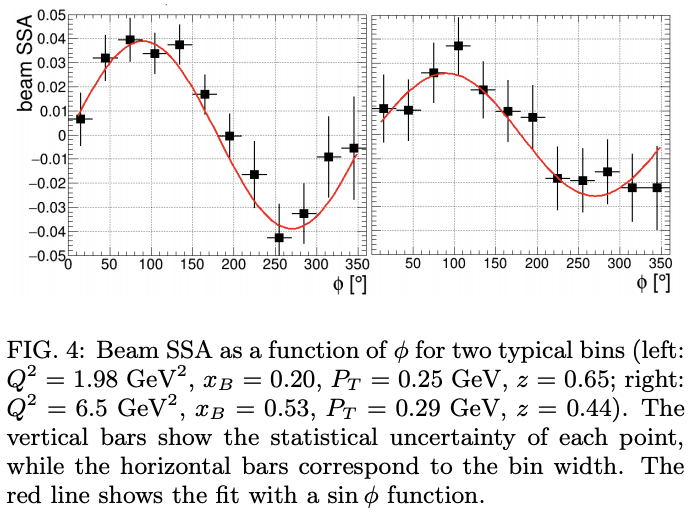 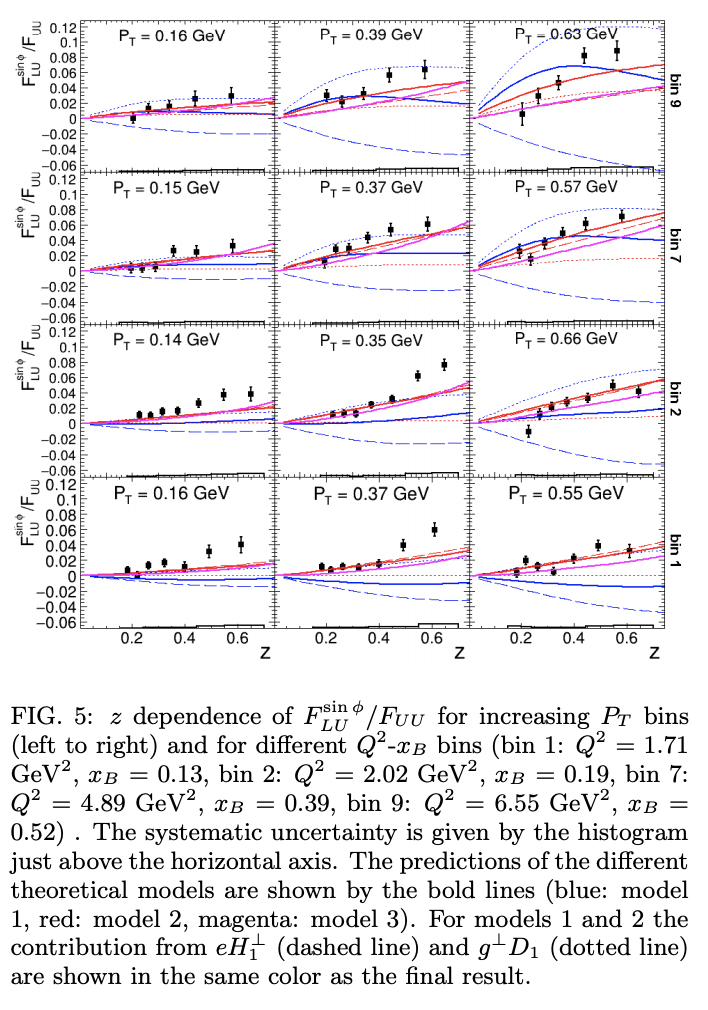 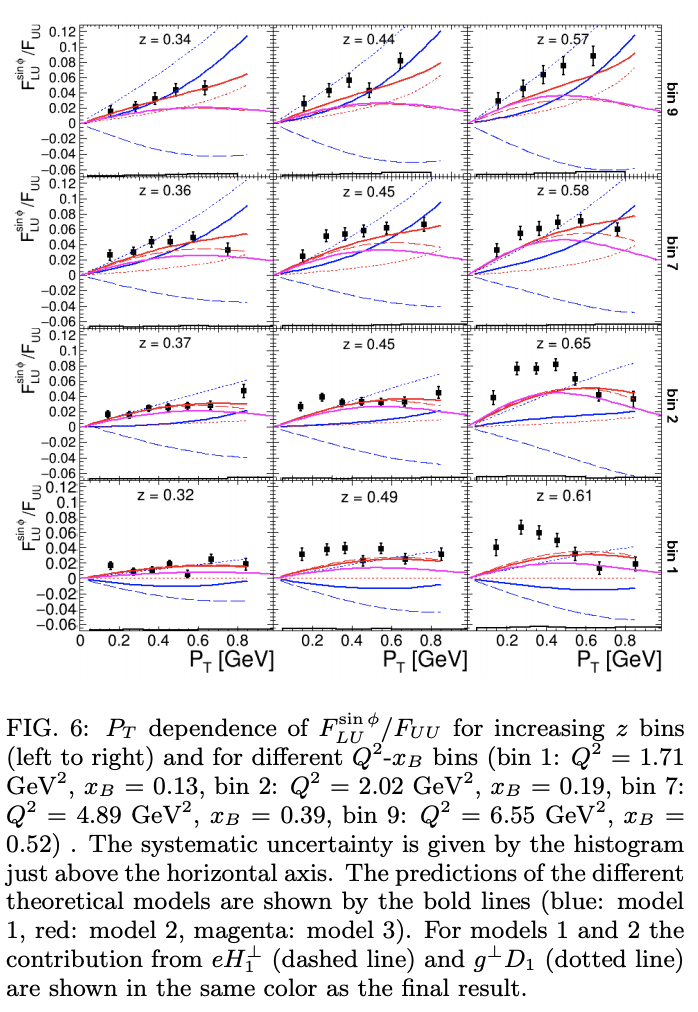 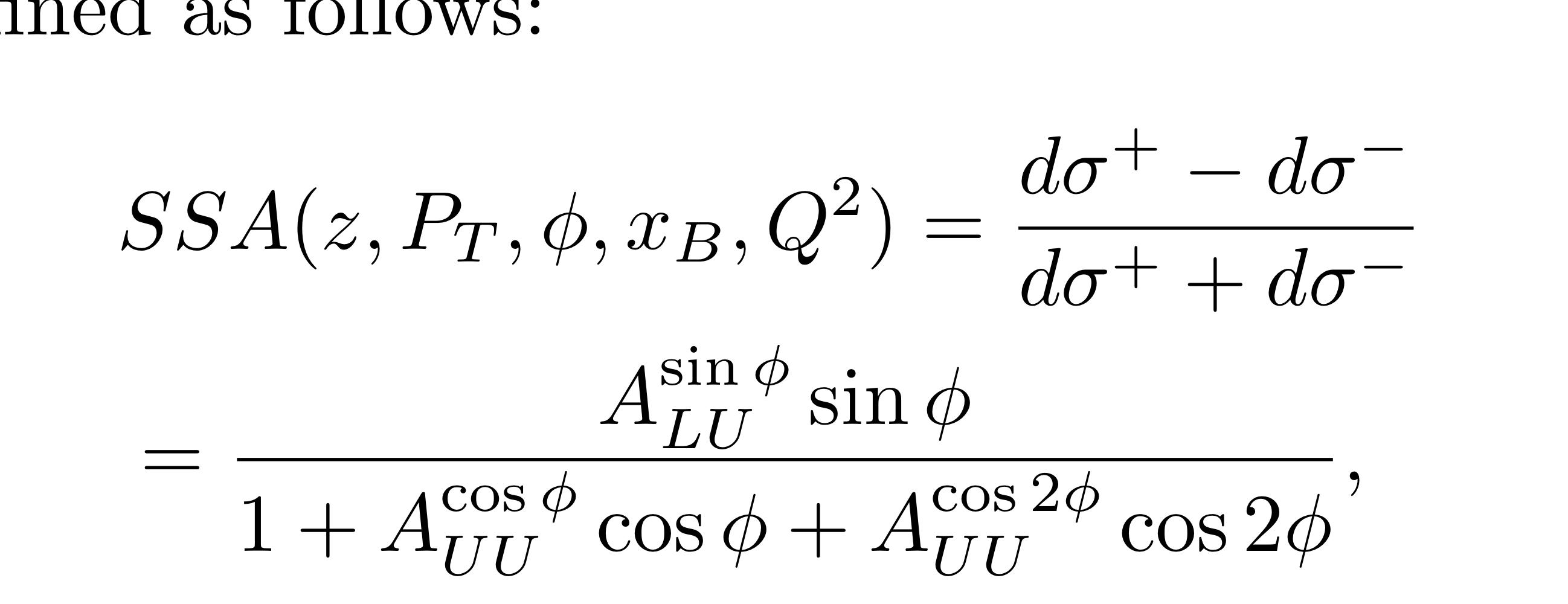 10
arXiv: 2101.03544
My involvement
I am joining the CLAS Collaboration now

Was learning how to access/use the data files to perform computational analysis as preparation for future work

I am in the early stages of performing cross-checks on existing SIDIS analysis data as part of my thesis work

Will be working towards producing ‘final’ files for analyzed data
11
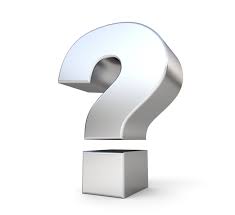 Questions?
12
Acknowledgements and Thanks
13
[Speaker Notes: Also credit to Stefan Diehl for some of the equations

Citation for the paper: arXiv:2101.03544]